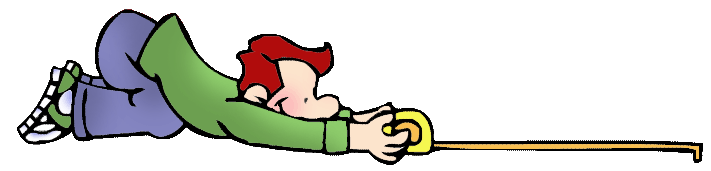 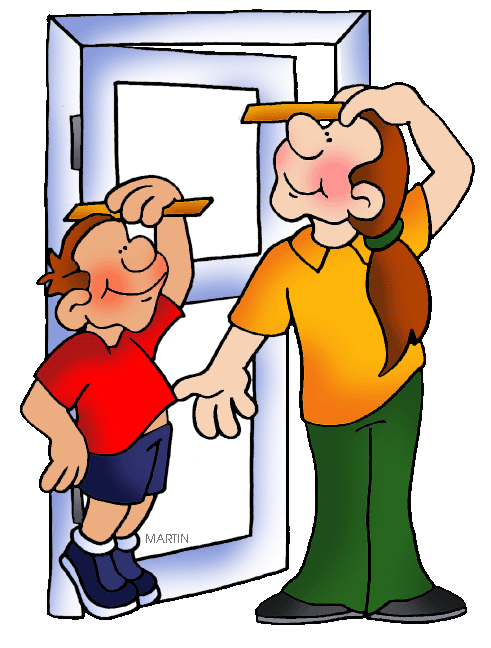 GEOMETRIJA Z MERJENJEMDOLŽINA
3. delovni zvezek
Str. 52–67
Spodaj desno klikni na diaprojekcijo! Nato klikaj z levo tipko na miški ali s puščico na tipkovnici.
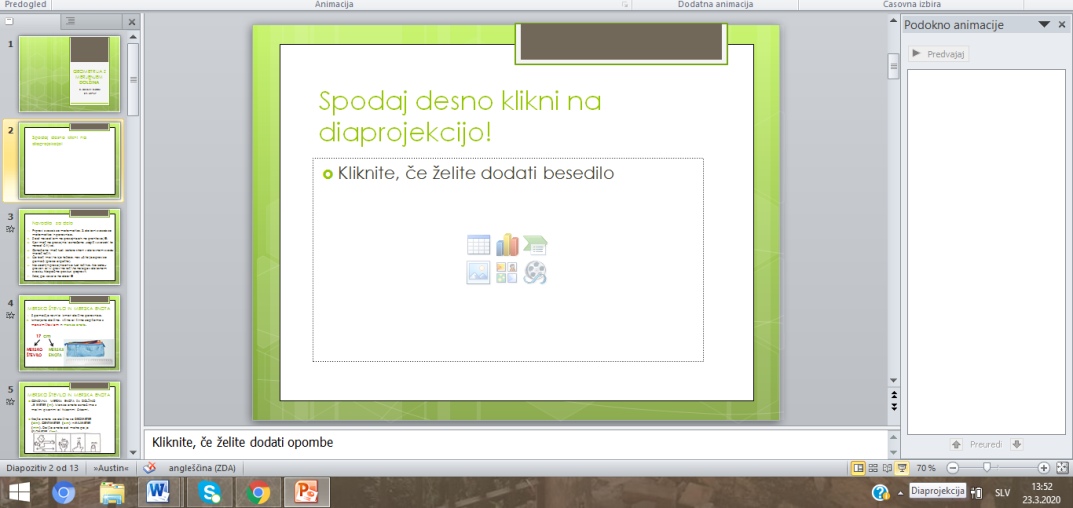 TUKAJ!
Navodila za delo
Pripravi zvezek za matematiko, 3. delovni zvezek za matematiko in peresnico.
Sledi navodilom na prosojnicah, ne prehitevaj . 
Kjer imaš na prosojnici označeno „zapiši v zvezek“, to naredi čitljivo. 
Označeno imaš tudi, katere strani v delovnem zvezku moraš rešiti. Če ti ne uspe vseh rešiti, nič hudega, boš lahko dokončal/-a tudi naslednji teden. Poskusi pa narediti čim več. 
Če boš imel/-a kje težave, nas prosi za pomoč (po e-pošti).
Na zadnjih prosojnicah so tudi rešitve. Preveri, ali si pravilno rešil/-a naloge v delovnem zvezku. Napačne poskusi popraviti.
Zdaj pa veselo na delo! 
MERJENJE DOLŽINE
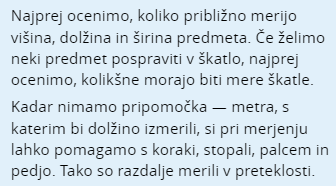 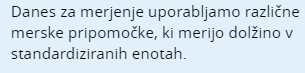 ŽEPNI METER
ŠIVILJSKI METER
MIZARSKI METER
ŠOLSKA RAVNILA
LASERSKI DIGITALNI METER
KLJUNASTO MERILO
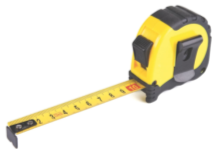 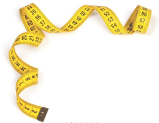 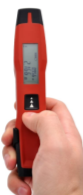 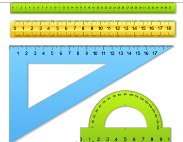 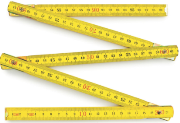 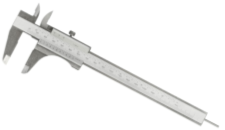 MERSKO ŠTEVILO IN MERSKA ENOTA
S pomočjo ravnila izmeri dolžino peresnice. 
Izmerjeno dolžino, višino ali širino zapišemo z merskim številom in mersko enoto. 

	17 cm

MERSKO	  MERSKA
ŠTEVILO	  ENOTA
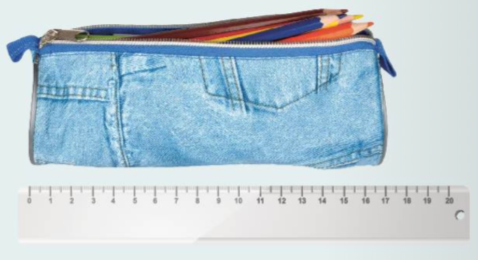 MERSKO ŠTEVILO IN MERSKA ENOTA
OSNOVNA MERSKA ENOTA ZA DOLŽINO JE METER (m). Merske enote označimo z malimi pisanimi ali malimi tiskanimi črkami. 

Krajše enote za dolžino so DECIMETER (dm), CENTIMETER (cm) in MILIMETER (mm). Daljša enota od metra pa je KILOMETER (km).
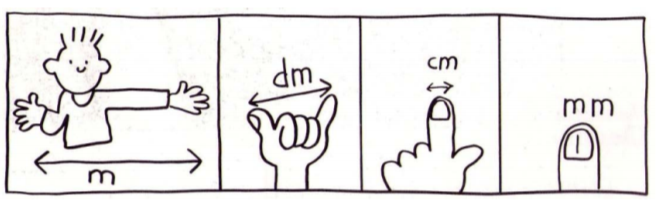 MILIMETER
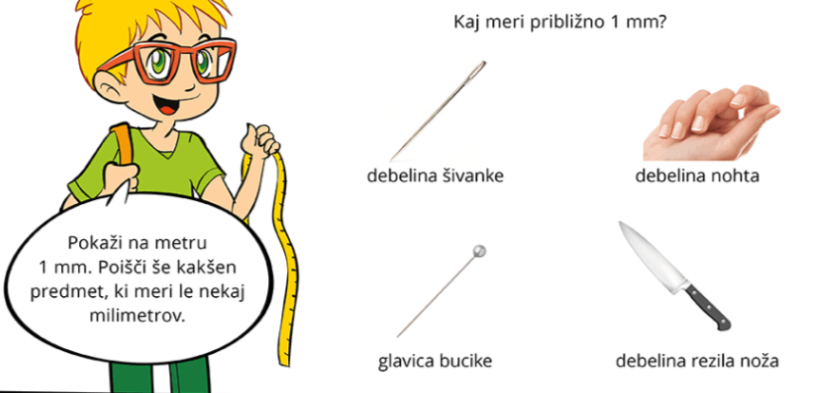 CENTIMETER
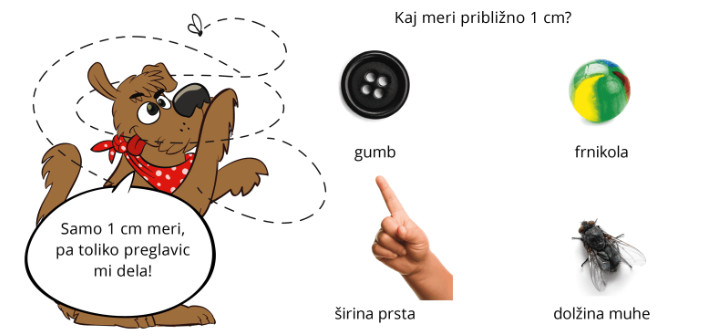 DECIMETER
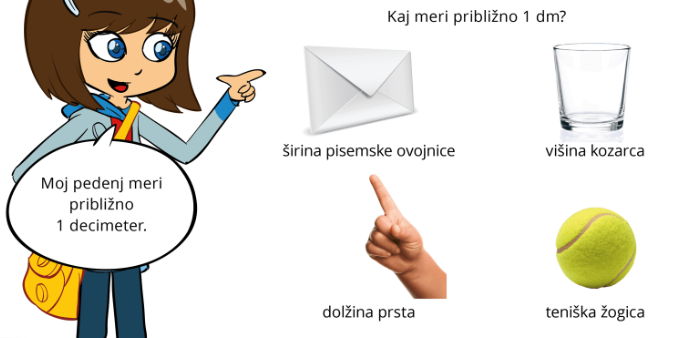 METER
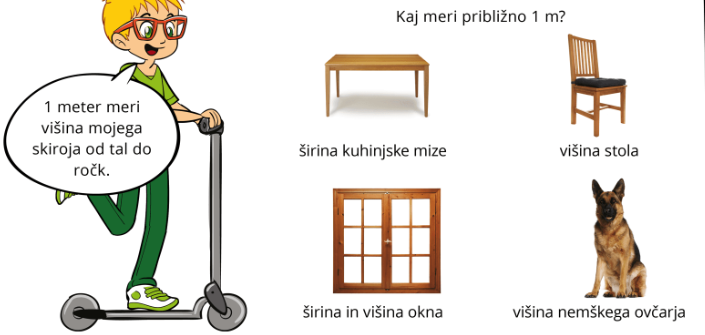 KILOMETER
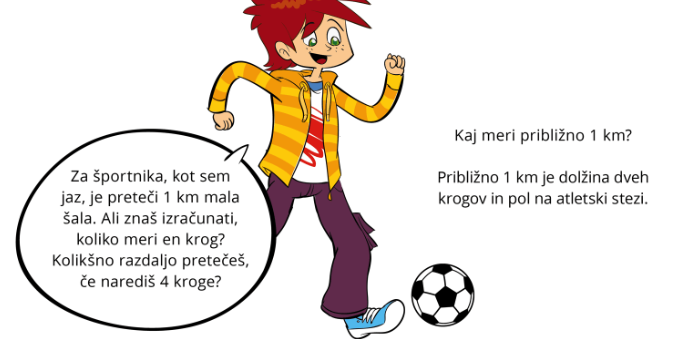 ZAPIŠI V ZVEZEK
MERJENJE DOLŽINE
Izmerjeno dolžino, višino ali širino zapišemo z merskim številom in mersko enoto. 

			      17 cm

			MERSKO	  MERSKA
			ŠTEVILO	  ENOTA
Osnovna merska enota za dolžino je METER (m). Krajše enote za dolžino so DECIMETER (dm), CENTIMETER (cm) in MILIMETER (mm). Daljša enota od metra pa je KILOMETER (km).
PRETVARJANJE DOLŽINSKIH MERSKIH ENOT
Manjše dolžinske merske enote lahko pretvarjamo v večje in obratno. 




Če predmet meri 1 dm, lahko to zapišemo tudi, da meri 10 cm ali 100 mm.

Če predmet meri 100  cm, lahko
to zapišemo tudi, da meri 10 dm
ali 1 m.
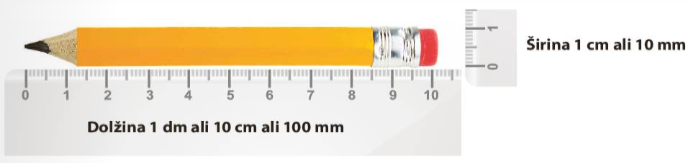 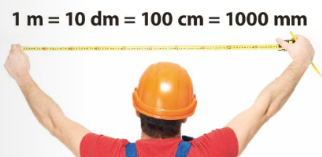 Pri pretvarjanju merskih enot si lahko pomagaš tudi s preglednico.
1 km = 1000 m
1 m = 10 dm
1 m = 100 cm
1 m = 1000 mm
1 dm = 10 cm
1 dm = 100 mm
1 cm = 10 mm
PREPIŠI V ZVEZEK, NARIŠI TUDI PREGLEDNICO.
PRETVARJANJE MERSKIH ENOT

1 meter = 10 decimetrov                   1 m = 10 dm
1 decimeter = 10 centimetrov          1 dm = 10cm
1 centimeter = 10 milimetrov	       1 cm = 10 mm 
1 kilometer = 1000 metrov	       1 km = 1000 m


1 km = 1000 m
1m = 10 dm
1 m = 100 cm
1 m = 1000 mm
1 dm = 10 cm
1 dm = 100 mm
1 cm = 10 mm
DELOVNI ZVEZEK
Reši stran 52 v delovnem zvezku. 

Pri 1. in 2. nalogi namesto učilnice izmeri sobo ter predmete v sobi. Primer spodaj.
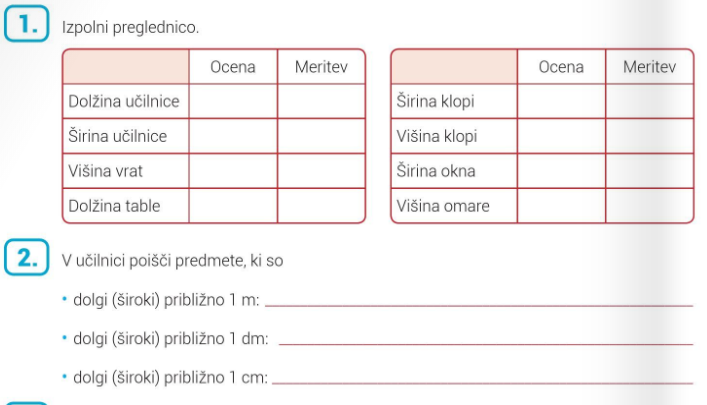 sobe
mize
sobe
mize
vrat
sobi
DELOVNI ZVEZEK
Nadaljuj z reševanjem delovnega zvezka (str. 53, 54, 55).
Pazi, da tudi pri oceni dolžine zapišeš zraven merske enote. 
Pri 4. nalogi na strani 55 si oglej prostore v stanovanju oziroma hiši.
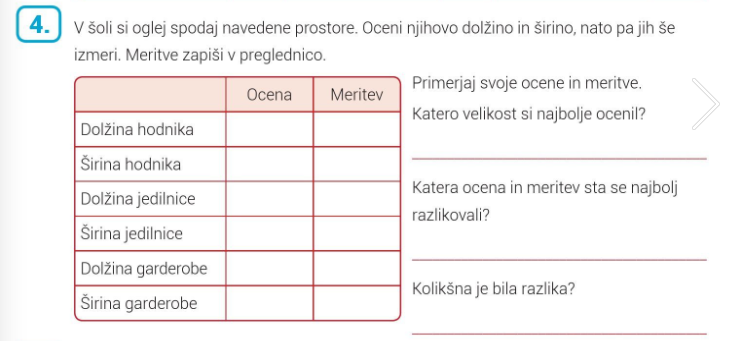 Doma
ODMOR!!!
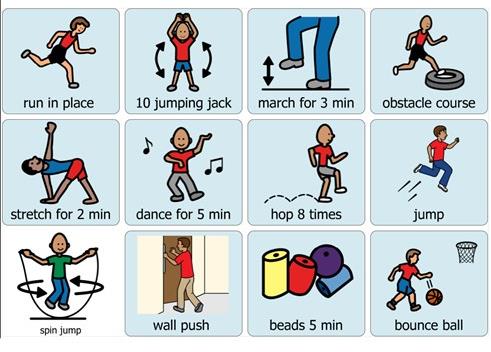 Tek na mestu, 10x jumping jack, 
korakaj 3 min, tek čez ovire, 
raztegni se–2 min, ples–5 min, 
8 poskokov po eni nogi, poskoki, poskoki s kolebnico, odriv od stene.
DELOVNI ZVEZEK
POMEMBNO, ponovi:
1 milimeter = 1 mm
10 mm  = 1 cm
1 kilometer = 1 km
1 km = 1000 m
Nekateri imate v delovnem zvezku napako, popravite jo.
Nadaljuj z reševanjem delovnega zvezka od strani 56 do strani 60.
DELOVNI ZVEZEK
Težja naloga: DZ, str. 63, 3. naloga
Razdaljo med dvema krajema ugotoviš tako, da izbereš najprej kraj v vrstici in nato kraj v stolpcu.  Na primer: razdaljo med Mariborom in Kranjem razbereš tako: 
V prvi vrstici poišči Maribor.
V prvem stolpcu poišči Kranj. 
Kjer se stikata, je zapisana razdalja med krajema. 

V prazna polja preglednice moraš vpisati razdalje med kraji. Na primer med Kranjem in Mariborom.
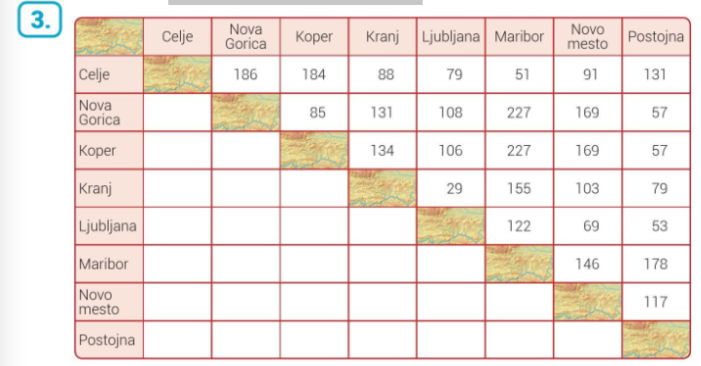 155
DELOVNI ZVEZEK
POMEMBNO, ponovi:
1 milimeter = 1 mm
10 mm  = 1 cm
1 kilometer = 1 km
1 km = 1000 m
Nekateri imate v delovnem zvezku napako, popravite jo.
Nadaljuj z reševanjem delovnega zvezka od strani 61 do strani 63.
ODMOR!!!
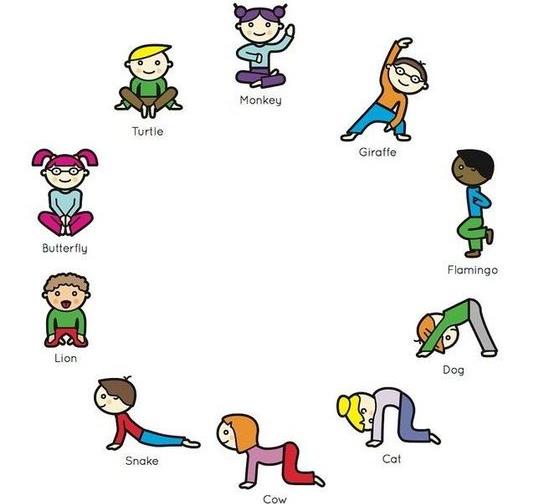 PRETVARJANJE MERSKIH ENOT ZA DOLŽINO
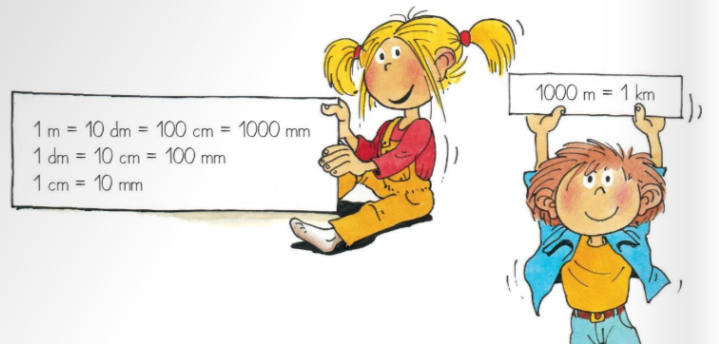 Razmisli in pretvori: 
1 m = _____ dm
2 m = _____ dm
23 m = ____ dm
4 cm = _____ mm
15 cm = ______ mm
3 dm = ______ cm
14 dm = _____ cm
Razmisli in pretvori: 
1 m =   10
2 m = __20
23 m =  230
4 cm = _ 40
15 cm = _150
3 dm = __30
14 dm = _140
10 dm = _____ m
12 dm = _____m _____ dm
24 cm = _____dm _____ cm
45 mm = _____ cm ____ mm
10 dm = ___1
12 dm = __1	   2
24 cm = ___2	     4
45 mm = __4	      5
IZRAZI Z VEČ MERSKIMI ENOTAMI
235 cm = 2 m 3 dm 5 cm
492 mm = 4 dm 9 cm 2 mm
908 cm = 9 m 0 dm 8 cm
1000 mm = 1 m 0 cm 0 cm 0 mm
53 dm = 5 m 3 dm
DELOVNI ZVEZEK
Vaja dela mojstra!
Nadaljuj s pretvarjanjem merskih enot v delovnem zvezku od strani 64 do strani 67.
Pri pretvarjanju bodi pozoren na merske enote!
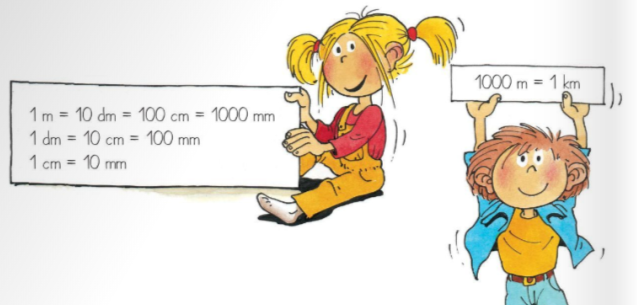 BRAVO! USPELO TI JE REŠITI VSE NALOGE!
Sedaj pa samo še preveri rešitve!
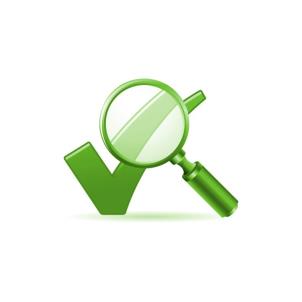 REŠITVE
Str. 52, 53 			
						Str. 55
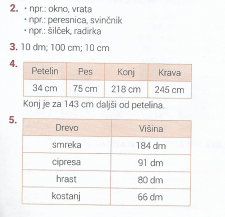 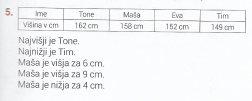 REŠITVE
Str. 56, 57			Str. 58, 59






Str. 60
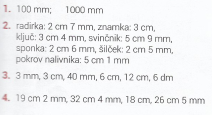 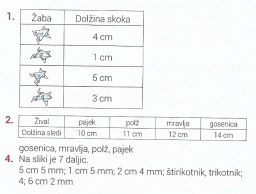 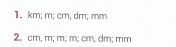 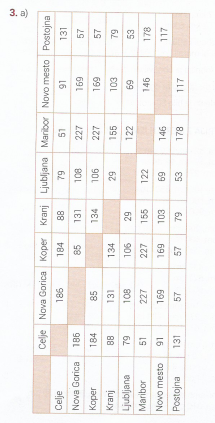 REŠITVE
Str. 61
REŠITVE
Str. 62, 63
REŠITVE
Str. 64, 65
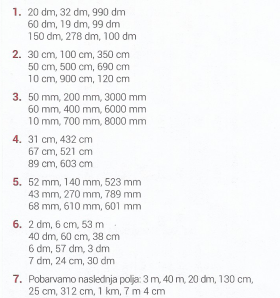 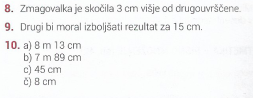 REŠITVE
Str. 66, 67
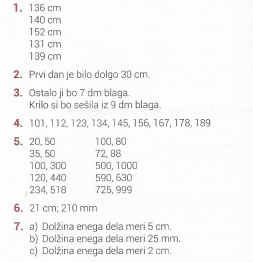 VIRI:
DZS – Svet matematičnih čudes (e-vedež)
https://www.evedez.si/
Radovednih 5 – Matematika 
https://www.radovednih-pet.si/seznam-vsebin/4/matematika-4